THE OLD NEWUKAGAKA(SP1)
わんくま同盟 名古屋勉強会 #5
C.Ponapalt（ぽな＠ばぐとら）
Rev.11N/P
本日のめにゅう
自己紹介
伺かって何よ？
裏方の構造概観
これからの展望（別名：大風呂敷）

思いついたら即質問！
わかりやすいように手をあげてね！
わんくま同盟 名古屋勉強会 #5
まず…あんた誰？
C.Ponapalt（ぽな）と申しますTwitter ID = ponapalt
今のところ、SSPという伺か用データ実行プラットフォームのメンテナーをしています。
たまに山に登ります。
マウンテンや巨大パフェ的意味でも。
虫取りは好きです。
スパゲティは大好きです。
わんくま同盟 名古屋勉強会 #5
「伺か」って何？
とりあえず見て。
わんくま同盟 名古屋勉強会 #5
「伺か」って何？
基本的に、よくあるデスクトップキャラクター実行環境です。
何も難しい話はありません…？
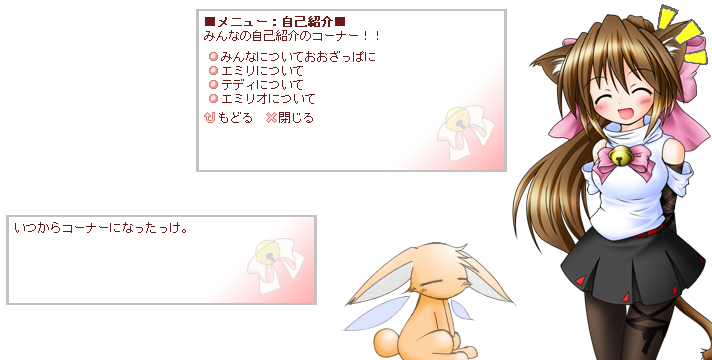 わんくま同盟 名古屋勉強会 #5
「伺か」って何？
狭義：実行エンジン（「ベースウェア」）の“Materia”のこと
広義：実行エンジン自体と、その上で動くデータ一式、さらにそれをとりまくコミュニティ群全体を指す言葉。
ベースウェア＝ガジェットエンジンもどき
基本はWindows上。
Mac、UNIX系OSにも移植。けっこうむりやり。
わんくま同盟 名古屋勉強会 #5
「伺か」の名前の変遷
2000年：「偽春菜」
「あれ以外の何かwithさくらとも呼ばれるひと」
2001年：「あれ以外の何かwith“任意”」
名前を変えられるので「任意」
「何か」
2002年：「伺か」
わんくま同盟 名古屋勉強会 #5
特徴：本当に「よくあるソフト？」
キーワードは「多様性」
1000組を超えるデータ（「ゴースト」）
「キャラクター」とは限らないガジェット的なものや中にはゴーストやバルーンを作る開発環境の役割をするゴーストまで。
専用の検索エンジンが要るほど山ほどある。
わんくま同盟 名古屋勉強会 #5
特徴：本当に「よくあるソフト？」
ユーザさんはプログラマさんじゃない場合が多い（これは普通）
開発者さんもプログラマさんじゃない場合が多い
近い位置にいるのはノベルゲーム関係の開発環境。吉里吉里とか？
技術をどうやって使ってもらうかの説明がポイント。けっこう苦労する。
わんくま同盟 名古屋勉強会 #5
そろそろ本題：裏方を垣間見る
能書きはこのくらいだ！

　とりあえずざっと紹介するだけなので気になる人は近くの伺か関係の開発者さんに聞いてみよう！
わんくま同盟 名古屋勉強会 #5
概念的な構成図
ゴースト一体
Shell(見た目の定義)
	画像
	アニメの定義
バルーン
Ghost(中身の定義)
	台詞集
	撫で・つつき反応
	その他複雑な動作
わんくま同盟 名古屋勉強会 #5
ベースウェア
OS
[Speaker Notes: てか、「ゴースト」に二つ意味があるのが分かりにくいですよね！！１]
ゴーストとシェル
シェル(Shell)‏
Document-ViewのView部分
画像一式
アニメーション仕様(SERIKO)‏
当たり判定の定義
要は見た目。
イラストとかはちょっと…という人向けにできあいのものも。「フリーシェル」「キャラクターなんとか機」
わんくま同盟 名古屋勉強会 #5
ゴーストとシェル
ゴースト(Ghost)‏
狭義：イベントに反応して本体への制御命令等を出力する部分Document-ViewのDocument部分
広義：キャラクターデータ一式正しくは“Named”と言うけれど…
中核となるのは、その中でも特に“SHIORI”と呼ばれる部分
わんくま同盟 名古屋勉強会 #5
ゴーストとシェル
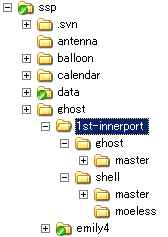 「ゴースト」と「シェル」をあわせてひとつのキャラクターデータが完成。
一つの「ゴースト」に対し複数の「シェル」を持つことができる。
わんくま同盟 名古屋勉強会 #5
ソフトウェア的な構成図
←Ghost
Shell→
辞書
(SHIORIごとに
書式は異なる)
透明度付き画像
アニメーション
定義
わんくま同盟 名古屋勉強会 #5
SHIORI (DLL)
バルーン定義
SAORI(DLL)
MAKOTO(DLL)
MAKOTO(DLL)
SakuraScript
SERIKO
実行エンジン
ベースウェア(SSP)
PLUGIN(DLL)
[Speaker Notes: 詳細図は「ゴーストとシェル」の後に入れるのがいいと思います。

これは適当に書いてます。]
SakuraScript
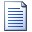 スクリプトというよりHTMLタグに近いもの。喋りの地の文に埋め込む。
例：
\1\s[10]\0\s[5]せっかく名古屋に来たんだから、味噌カツ食べて帰ろうか。\_w[1000]\1\s[11]…また太るで。
バックスラッシュ＋アルファベット＋大括弧で囲んだパラメータ
台詞＋ト書き（スクリプト）の形
わんくま同盟 名古屋勉強会 #5
SakuraScript
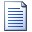 通常、ゴースト作者さんが書くための一連の仕様、テキストデータ。
ベースウェアから見ればゴーストからベースウェアへの制御命令群。
XMLとか書くよりちょっと簡単？
それでも難しいと思う人向けにSakuraScriptを隠蔽してしまう環境もある。
わんくま同盟 名古屋勉強会 #5
SERIKO [Shell]
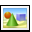 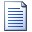 画像をアニメーションするための仕様シェル部分の中核技術の名前。
実体はsurfaces.txtというファイル名のテキストファイル（と画像）。
ベースウェアがこれらを読み取り、アニメーションを実行する。
ゴースト側とは非同期で動く。
わんくま同盟 名古屋勉強会 #5
DLL群：SHIORI [Ghost]
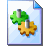 ゴースト部分の中核技術
通常DLLとして実装される…というより他の方法はまだない
ゴースト作者さんが書くのはSHIORIが読み込んで実行するスクリプトのみ。
SHIORI自体を作る人は稀。
ただの(Unmanaged)DLLなのでC/C++などで処理を直書きOK（普通やらない）
わんくま同盟 名古屋勉強会 #5
DLL群：SHIORI [Ghost]
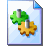 独自の簡易なスクリプト言語エンジン。
里々・華和梨・文…
汎用言語ではつらいので独自に発展（「開発者さんはプログラマじゃない」p9）
もちろん独自以外のも使える
Perl、Ruby、PHP…
中にはLispで組んだ猛者も
Managedな環境への橋渡しも…
「しおりんく」 STDIN/OUTにパイプをつなぎ別に起動した.exeと通信
わんくま同盟 名古屋勉強会 #5
DLL群：SAORI [Ghost]
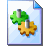 SHIORIの内部実装だけでは足りない人向けのライブラリみたいなもの。
requireだのuseだのする代わりに、DLLを読み込む。
ゴースト作者さんは、SAORIをSHIORIに組み込む作業のみ。
「はじめてのおるすばん」なるものが名前の元ネタらしい…。しおり＆さおり？
わんくま同盟 名古屋勉強会 #5
DLL群共通：プロトコル例
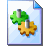 REQUEST
GET SHIORI/3.0
Sender: SSP
Charset: UTF-8
SecurityLevel: local
ID: OnMouseDoubleClick
Reference0: 238
Reference1: 329
Reference2: 0
Reference3: 0
Reference4: 
Reference5: 0
RESPONSE
SHIORI/3.0 200 OK
Sender: AYA
Charset: UTF-8
Value: \0\s[5]ここでSakuraScriptを返してバルーン内で喋ったり表情を変えたりします。\_w[1000]\1\s[10]自動改行されてるが実は一行だ。
わんくま同盟 名古屋勉強会 #5
SSTP
WAN/LAN
対応アプリ
TCP/IP 9801
localhost/9801DirectSSTP
わんくま同盟 名古屋勉強会 #5
FW
ベースウェア(SSP)
DirectSSTP
ゴースト
ゴースト
SSTPとは
Sakura Script Transfer Protocol
TCP/IP ポート9801
HTTPのようなプロトコル
特定のウインドウにWM_COPYDATAすることでも通信可能。DirectSSTPという。
Secure Socket Tunneling Protocolではありません！マイクロソフトの人ごめんなさい。でもうちが先なの…
わんくま同盟 名古屋勉強会 #5
SSTPの特徴/問題
実行エンジン内で閉じるのではなく、外部から情報を受け取ったりできる。
別のアプリケーションがゴーストに何か喋らせる
イベント発生処理や「学習」まで…
セキュリティ問題…
外部から制御＝外部からいたずら
サニタイジングやコードとして評価しないなど、一般的な対策方法は健在。
わんくま同盟 名古屋勉強会 #5
SSTPの種類
SENDとNOTIFY
SENDはSakuraScriptを外部から送信するためだけの仕様
NOTIFYは拡張。イベント発生なども可能
COMMUNICATE
ゴースト同士で会話をするための仕様
EXECUTE
外部からの情報取得（バルーン出力なし）
GIVE
外部からの学習情報（バルーン出力なし）
わんくま同盟 名古屋勉強会 #5
SSTP
REQUEST
SEND SSTP/1.1
Sender: wankuma
Script: \h\s[0]ここにSakuraScriptが入るんだね。\u\s[10]改行表示されてるが実際は1行だ。
Option: notranslate
Charset: Shift_JIS
RESPONSE
SSTP/1.1 204 No Content
Charset: Shift_JIS
わんくま同盟 名古屋勉強会 #5
これからの展望
またの名を「大風呂敷」
といってもどうしても無理って話ではないです。
ここからスーパーフリーダムタイム。思いついたら即ツッコミ！
わんくま同盟 名古屋勉強会 #5
理想のコンピュータって？
ユーザーさんの意図をあらゆる手段で読み取り、できる限りのことをしてくれる。
人のようなものがデスクトップに立つ＋それを比較的楽に制御可＝理想のI/Fにけっこう近い？
でもマウス・キーボード・モニタ・プリンタあたりを入力/出力手段としているうちは色々無理があるよね。
わんくま同盟 名古屋勉強会 #5
テーマ：実世界との対話
デスクトップに閉じこもってるだけじゃつまらないよね！もったいないよね！
特に一部の分野は「フィジカルコンピューティング」というらしい。
例１：音声認識
とりあえずよくある話から。Vistaに標準搭載とかなんとか…？
伺かでは「MicCom」と呼ばれるPLUGINで実現されてます。
実装：umeici氏 / Juliusエンジン初出：2004/8/29基本的には「喋ったテキストを知ることができる」のみの機能。これですぐに操作も音声でできるわけではない。
わんくま同盟 名古屋勉強会 #5
例２：音声合成
聞けたら話せないとね。
AquesTalkSAORI名前の通りAquesTalkエンジン
実装：浮子屋氏初出：2008/2/2
「葉梨」MAKOTO人力VOCALOID “UTAU” のようなもの
実装：umeici氏 / 独自合成エンジン初出：2001/11/27
わんくま同盟 名古屋勉強会 #5
例３：加速度センサー
わんくま大阪#20/酢酸さん参照。
ノートパソコンが傾いたらずり落ちるとか…
実はプロトタイプができてます。
実装：早坂氏初出：N:TM/ニコ技高槻ミーティング新規開発はSAORIのみ、SHIORIやシェルは既存のものを利用
わんくま同盟 名古屋勉強会 #5
例４：Webカメラで外を知る
OpenCVとか使ってデスクトップの外にあるものを認識してみよう！
ワイングラス持ち出してゴーストと乾杯するとかできたらいいな…
実はプロトタイプ作りかけてます。
実装：酔狂氏 “Ruchia”初出：うかべん横浜#2 = 2008/8
わんくま同盟 名古屋勉強会 #5
例４：Webカメラで外を知る
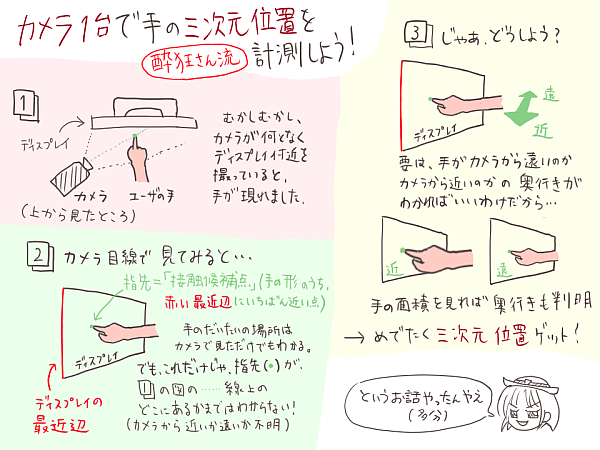 わんくま同盟 名古屋勉強会 #5
他にいいネタ募集！
伺か技術部？はあなたのヘンなネタをいつも募集しています。
何か思いついたら知らせてね！
Twitter ID = ukatech(Twicco利用)
わんくま同盟 名古屋勉強会 #5
まとめ：伺かって何だろう？
人によって疑問の答えは異なります。
「ただのデスクトップアクセサリ」でもいいんですけれど。
私は「おもしろそうなことを手軽に実現するための一連の仕様群」と思ってます。
わんくま同盟 名古屋勉強会 #5
おわりに
ただのデスクトップアクセサリには興味ありません。この中に、おもしろい技術、ヘンな技術、無駄技術持ちがいたら、あたしのところに来なさい。以上！
一風変わったおもしろい「何か」を実現するために、日夜努力しております。
ぜひ覗いてみてね！
勉強会「うかべん」
http://study.nanican.net/
わんくま同盟 名古屋勉強会 #5